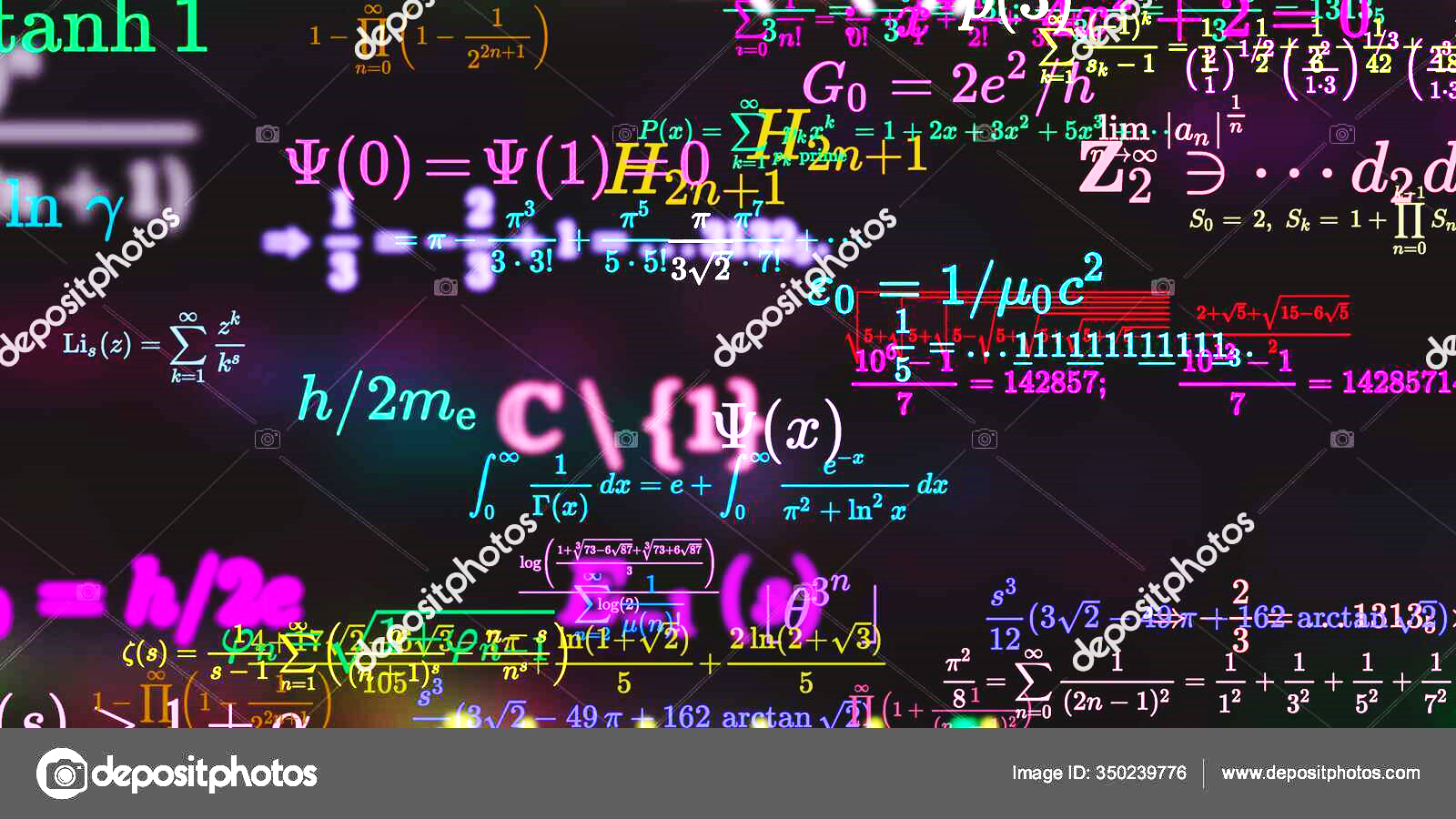 Մաթեմատիկական մրցաշար
Մրցում են VII դասարանցիները
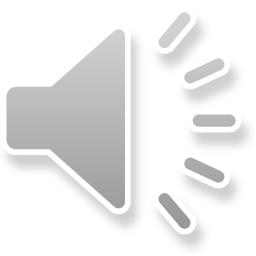 Նպատակները
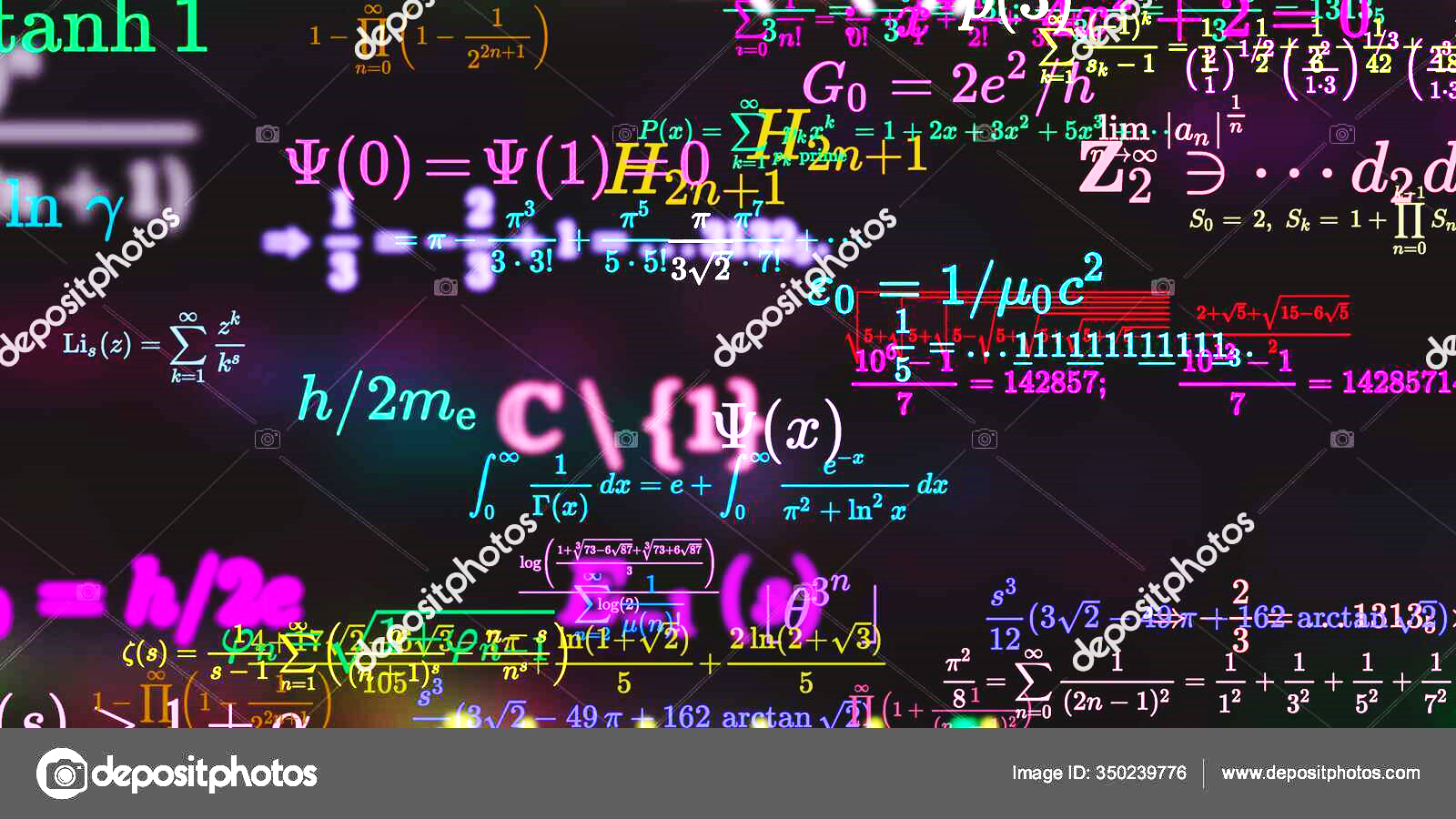 Մաթեմատիկայի նկատմամբ  հետաքրքրություն սերմանելը
    Ուշադրության զարգացում, տրամաբանական մտածողություն և նոր գիտելիքների ձեռքբերում
    Թիմում աշխատելու ունակություն
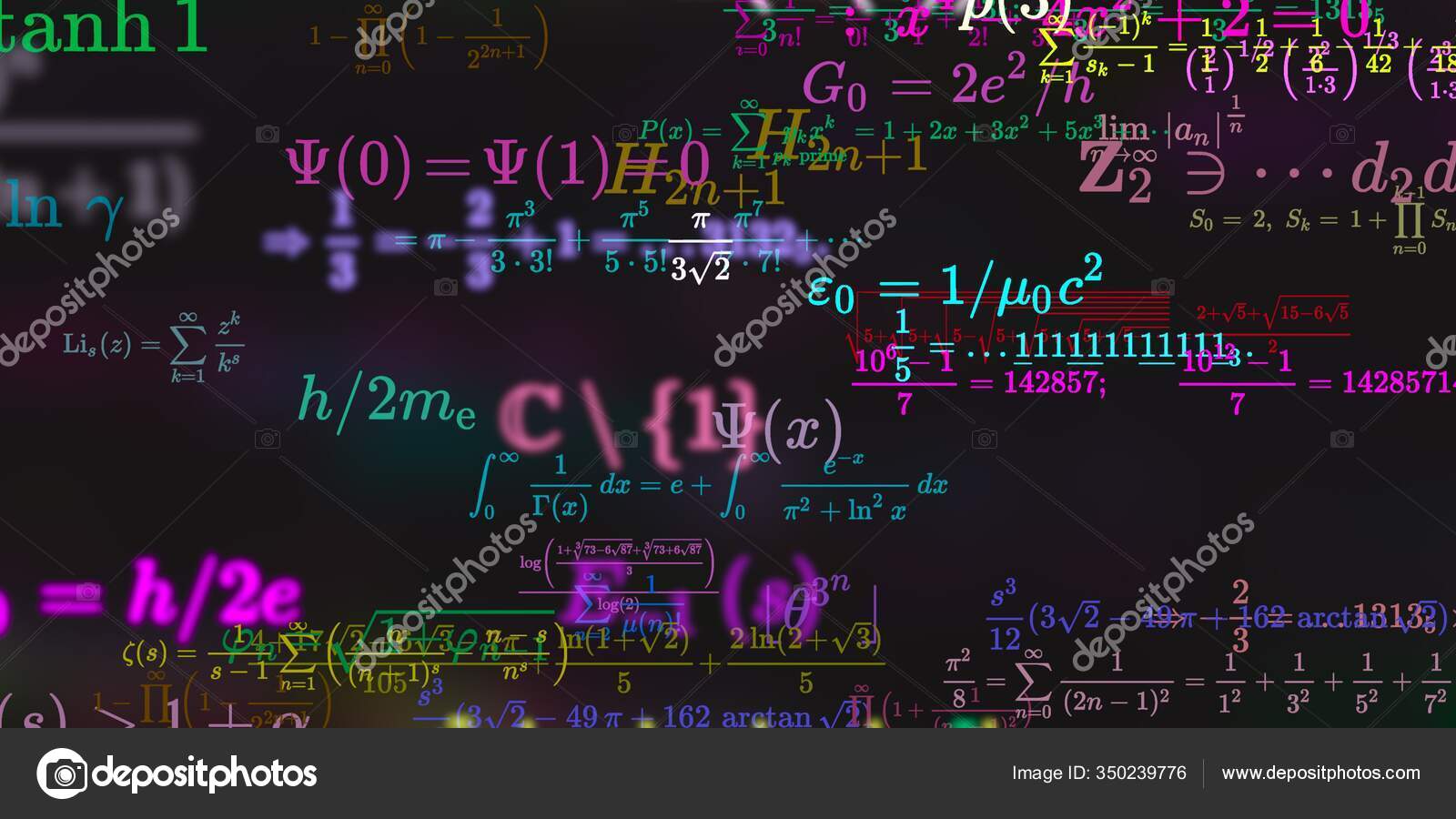 Когда-то давным-давно знаменитый физик-математик Б.Паскаль сказал: 
“Предмет математики настолько серьезен, что полезно не упускать случая, сделать его немного занимательным!”
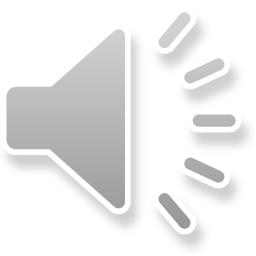 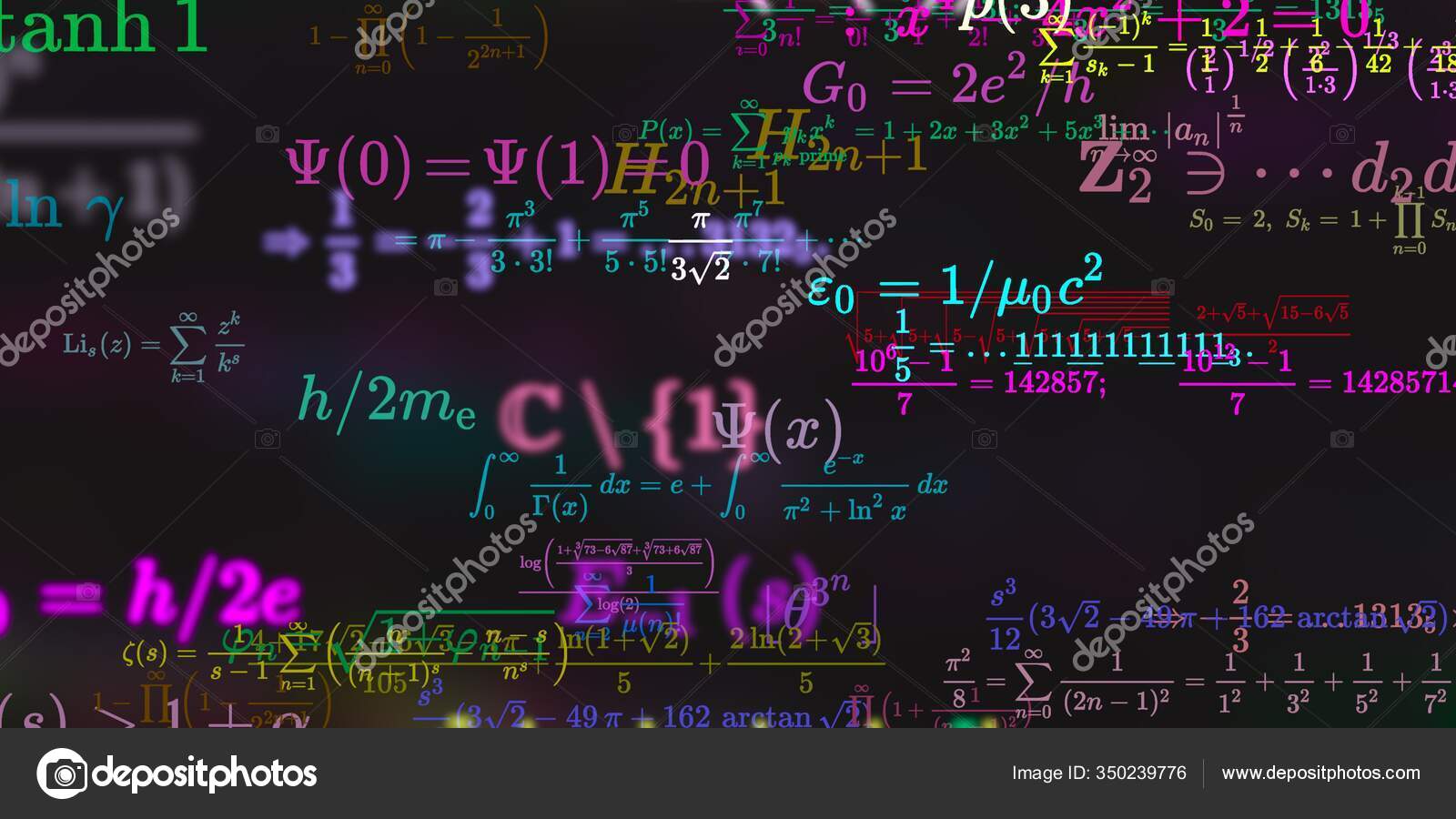 Խթանման փուլ
Շունչ քաշելու համար դելֆինները ստիպված են մակերես դուրս գալ յուրաքանչյուր 15-30 րոպեն մեկ: Ինչո՞ւ դելֆինները չեն խեղդվում քնած ժամանակ:
Նրանք գիշերը չեն քնում:
Քաշը
Ի՞նչ է կորցնում ցանկացած տիեզերագնաց թռիչքի ժամանակ:
Ձուկ
Ո՞ր կենդանիներն են միշտ քնում բաց աչքերով:
Ի՞նչը չունի երկարություն, խորություն, լայնություն, բարձրություն, բայց կարող է չափվել:
Ջմաստիճանը, ժամանակը
Հին Ռուսաստանում դրանք անվանում էին կոտրված թվեր: Ինչպե՞ս են կոչվում մեր օրերում:
Կոտորակներ
Մակարոններ
Ի՞նչ ուտեստ է հորինել Մարկո Արոնին 17-րդ դարում:
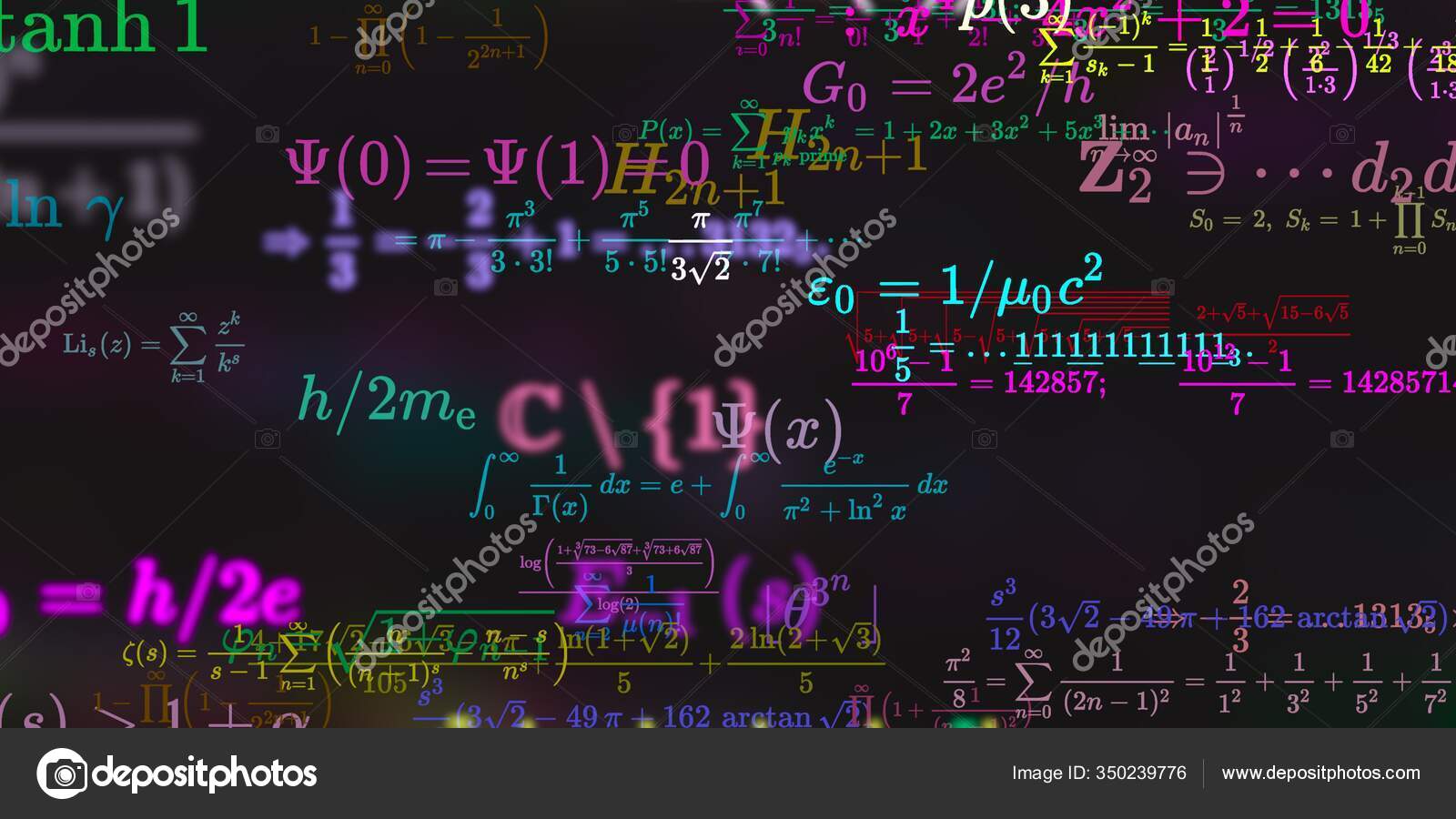 Խթանման փուլ
Ո՞րն է կոչվում տառային արտահայտություն
Եթե թվային արտահայտության մեջ մտնող որոշ թվեր փոխարինվեն տառերով, ապա կստացվի տառային արտահայտություն
Թիվը և տառը միանդամնե՞ր են:
Թիվը կամ տառը նույնպես անվանում են միանդամ:
Գտե՛ք սխալը.
Ինչի՞ է հավասար a տառի առաջին աստիճանը:
a-ի առաջին աստիճանը հավասար է a-ի:
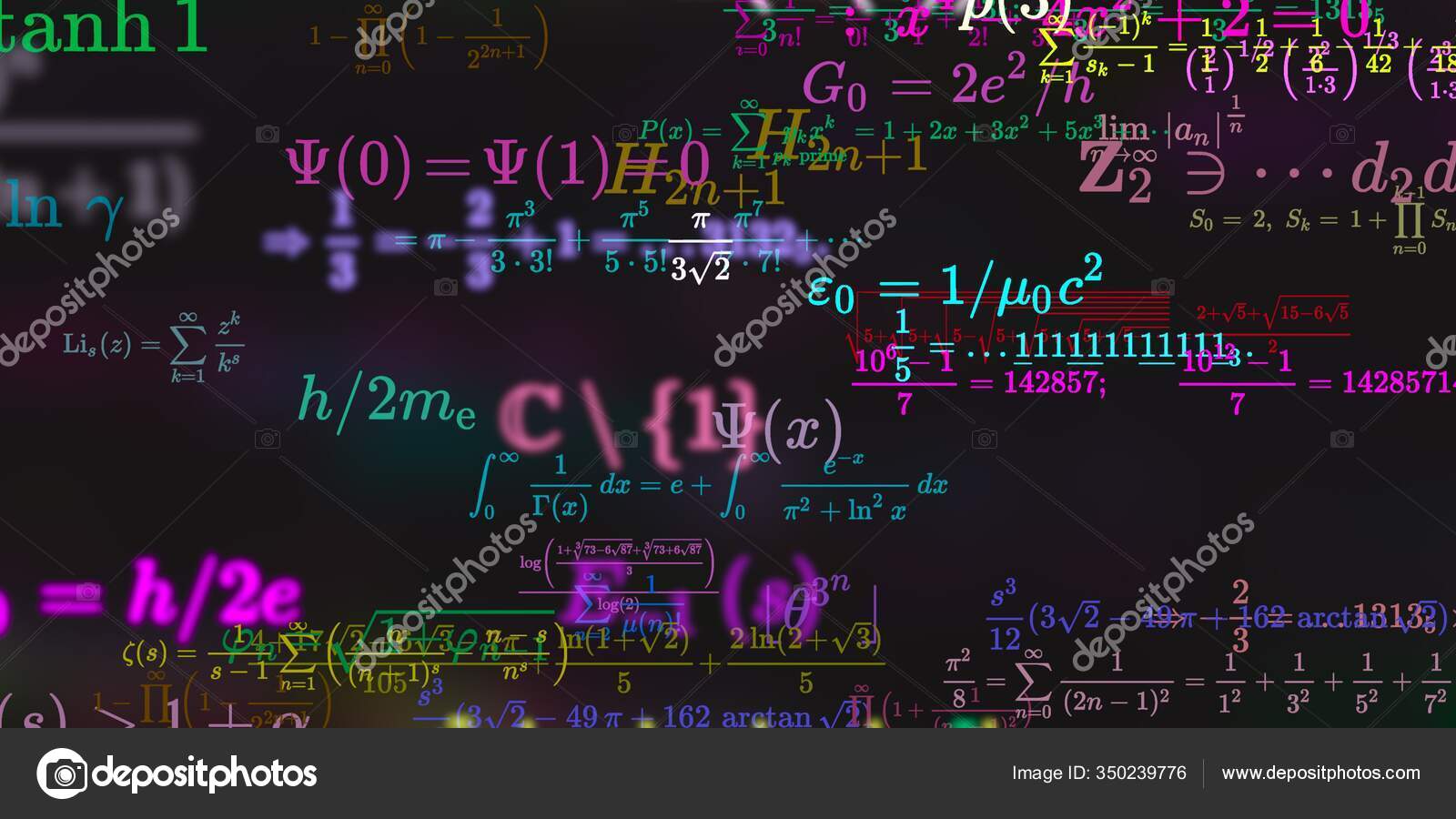 Խթանման փուլ
Ի՞նչն են անվանում բազմանդամ:
Միանդամների գումարն անվանում են բազմանդամ:
Կարելի՞ է արդյոք միանդամը համարել բազմանդամ:
Միանդամը ևս համարում են բազմանդամ:
Արդյո՞ք ցանկացած բազմանդամ կարելի է բերել կատարյալ տեսքի:
Ցանկացած բազմանդամ կարելի է բերել կատարյալ տեսքի:
Այս բանաձևը անվանում են կրճատ բազմապատկման բանաձև
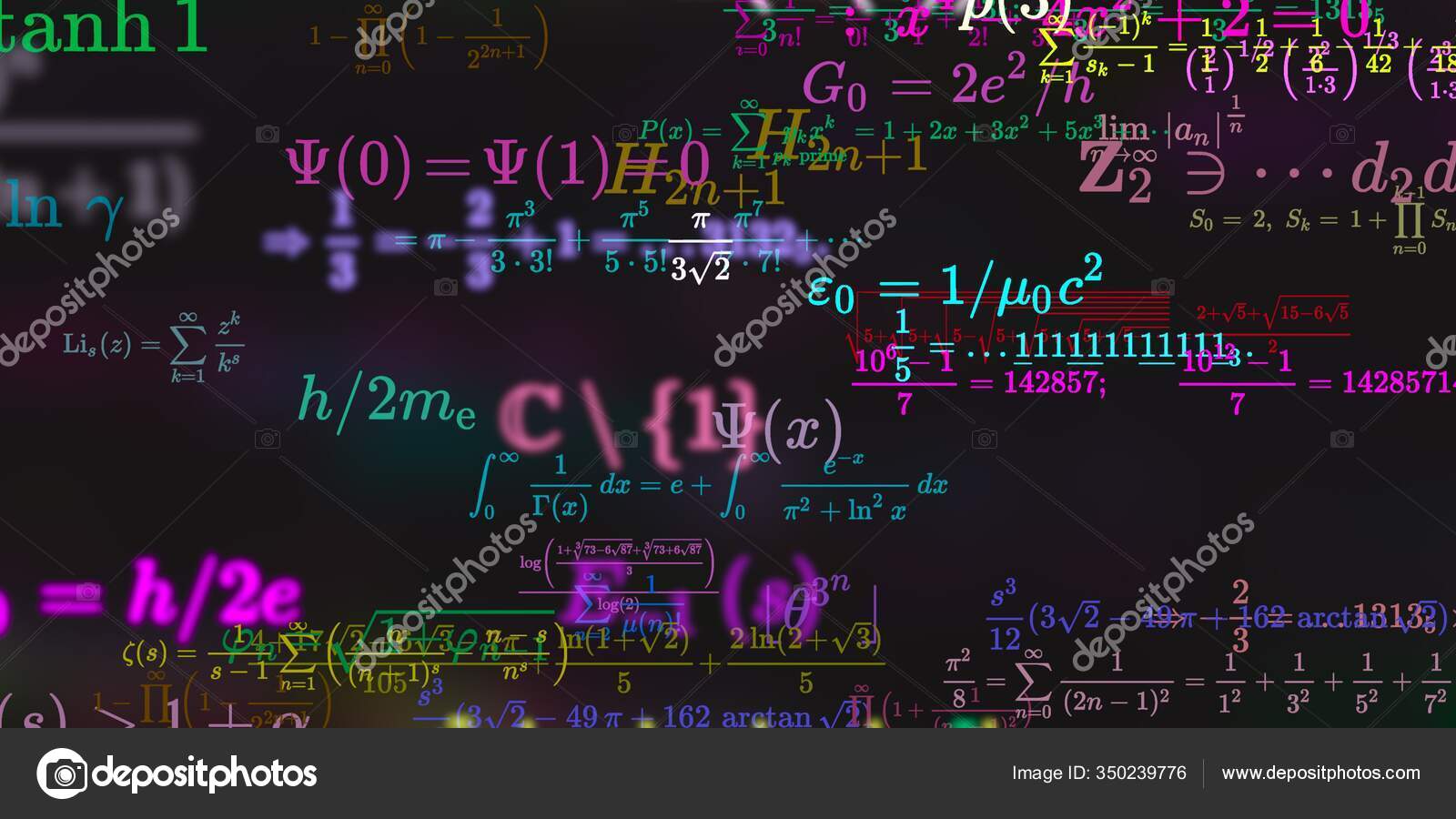 Արդյունքների ամփոփում
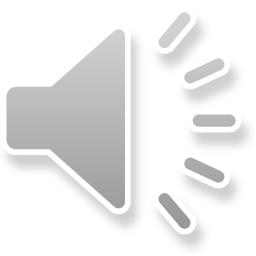 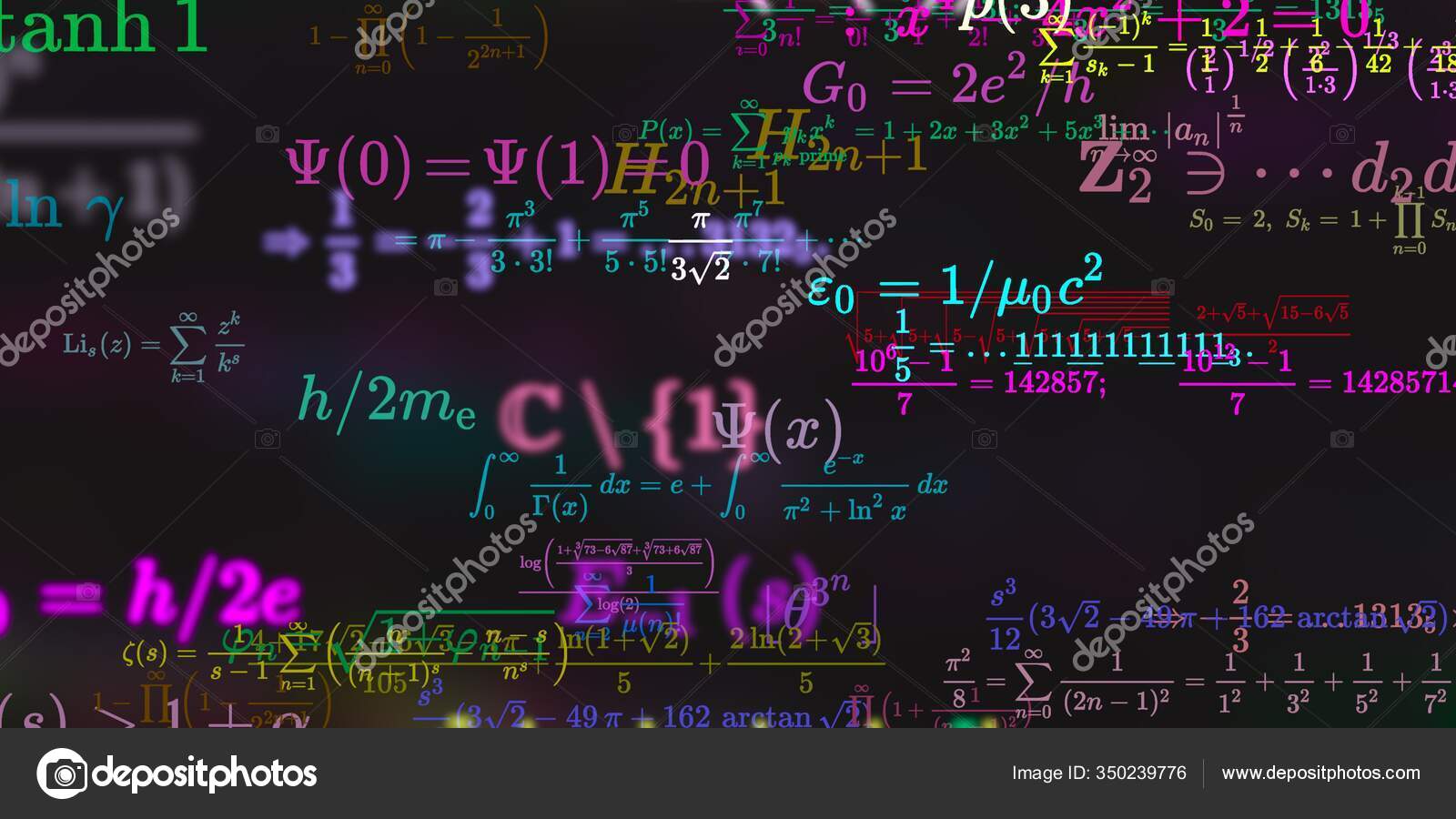 Մի քանի փոփոխականներով արտահայտությունների արժեքի հաշվում
= 3
Հաշվի՛ր 3+11t-9u           արտահայտության արժեքը, երբ t=9 և u=11
= 21
Պատասխանը ներկայացրո՛ւ ստանդարտ տեսքի միանդամով։
(x−5)(x+5)
(x+1)(x+1)
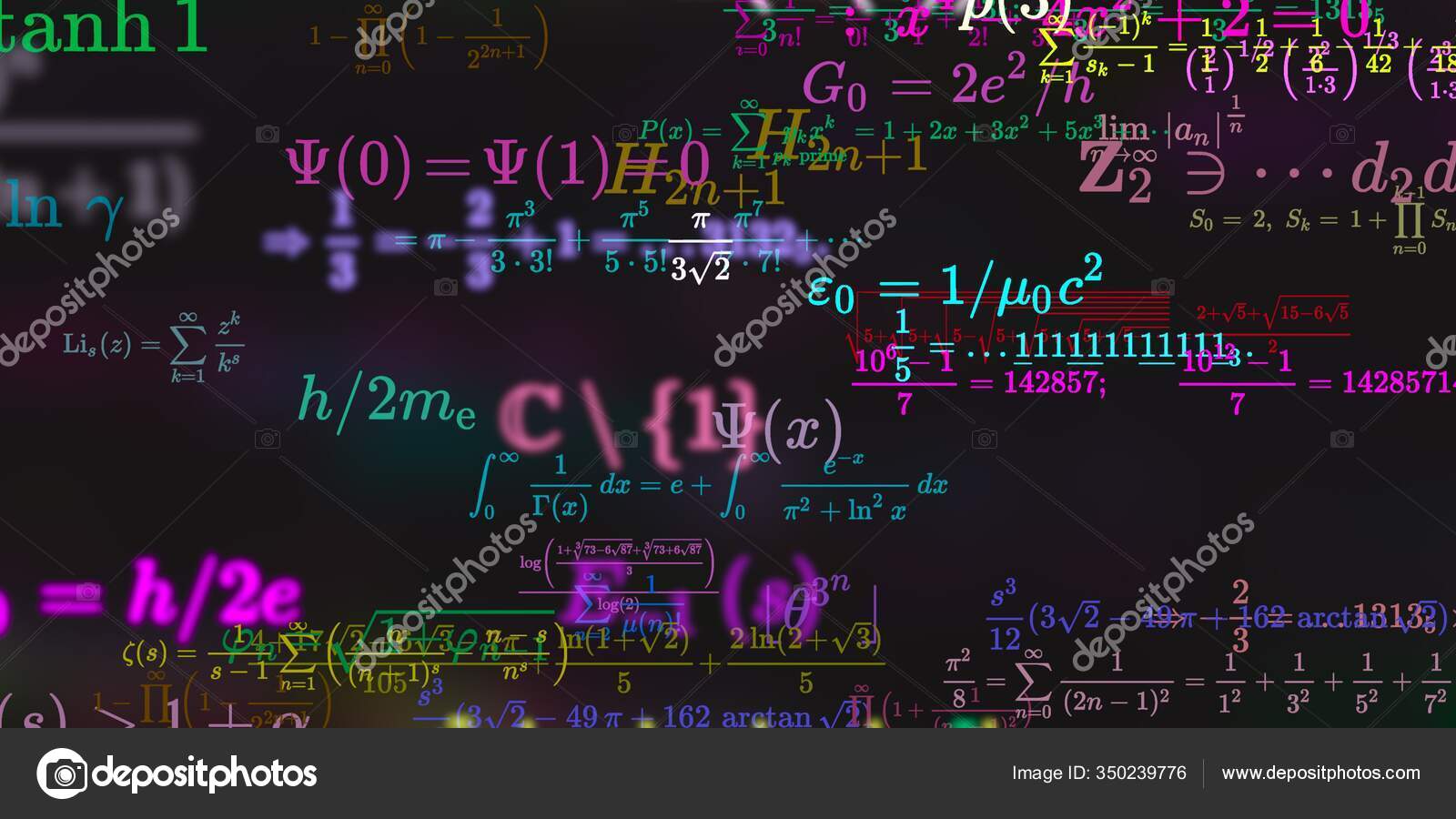 Ինչպիսի՞ եղանակներ կարելի է կիրառել բազմանդամը արտադրիչների վերլուծելիս:
Ընդհանուր արտադրիչը փակագծից դուրս բերման եղանակ:
Կրճատ բազմապատկման բանաձևերի կիրառում:
Լրիվ քառակուսու առանձնացում:
Խմբավորման եղանակ:
Արտադրիչների վերլուծման կոմբինացված եղանակներ:
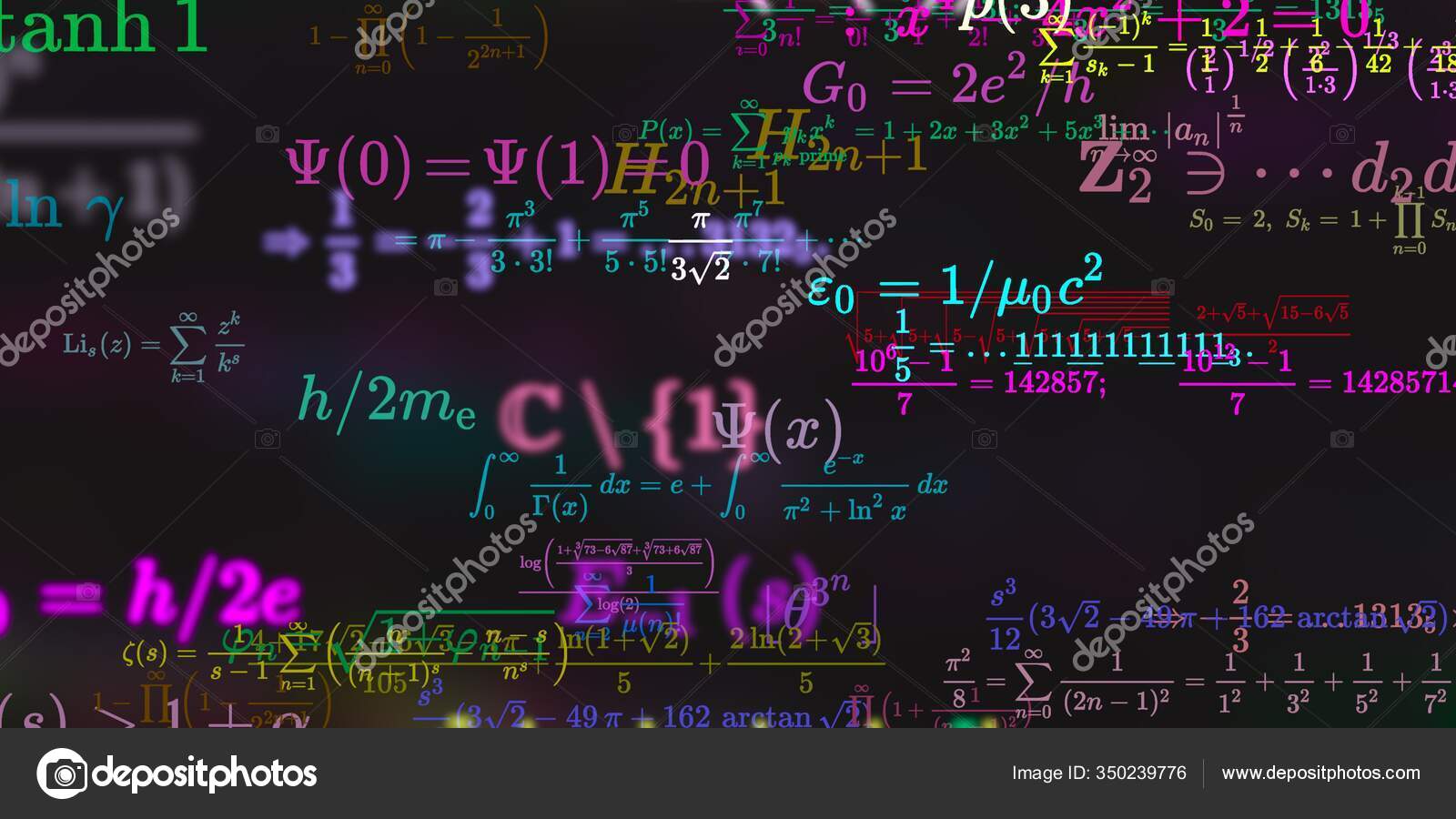 Արդյունքների ամփոփում
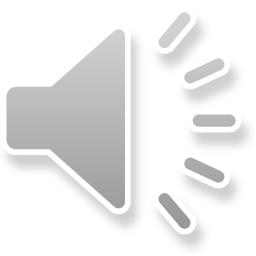 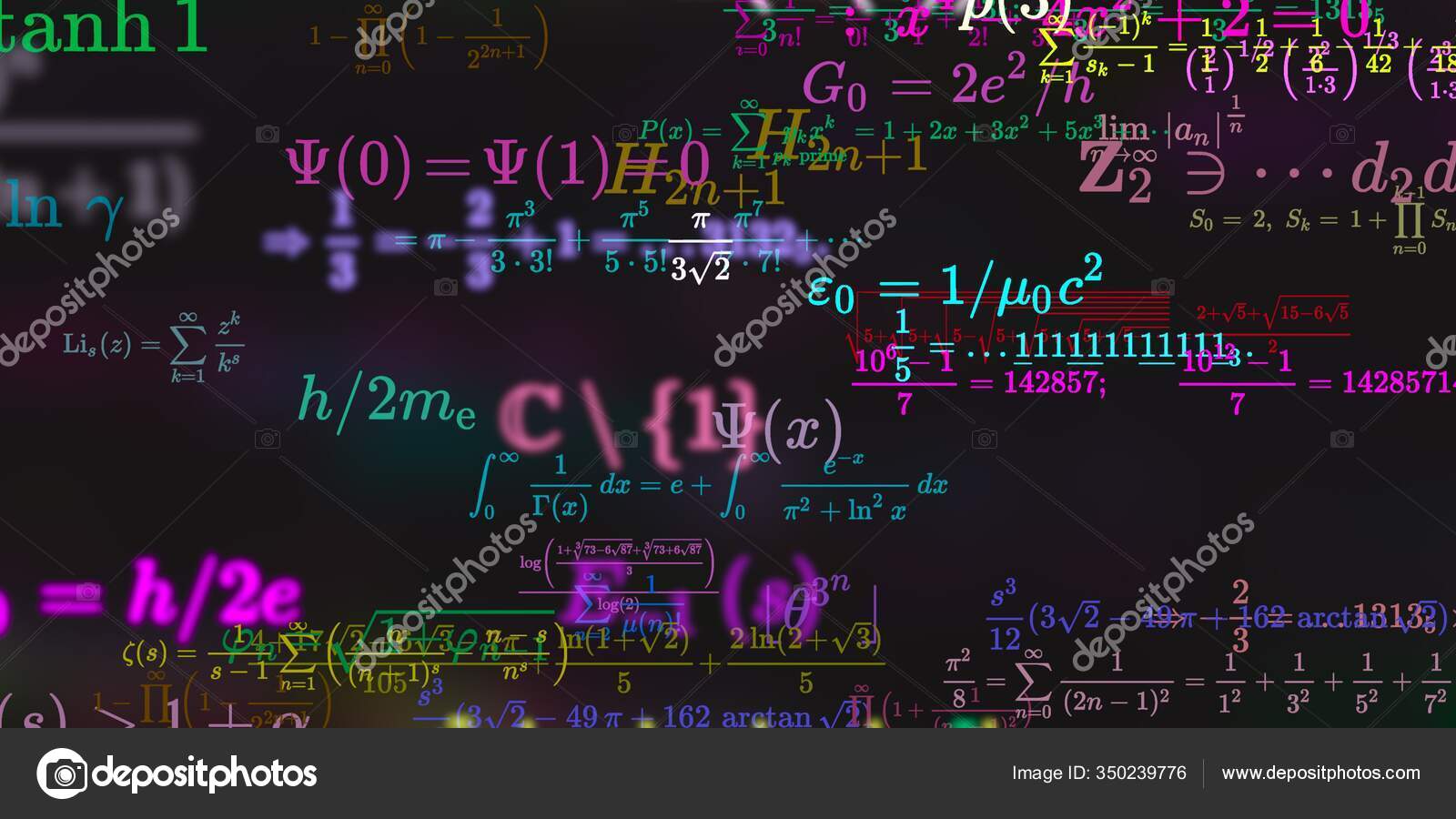 Հավասարումներ և ճշմարիտ հավասարություններ
Ընտրիր բոլոր հավասարումները, որոնց համար b=11-ը լուծում է:
     Ընտրիր 2 պատասխան
գ) 77 = 7 b
դ) 9 = b - 2
ե) 11 = 33 : b
ա) 2b = 221
բ) b + 18 = 7
x-ի ո՞ր արժեքի դեպքում է 7+5(x-3)=22 հավասարումը ճիշտ:
     Ընտրիր ճիշտ պատասխանը
դ) x = 7
գ) x = 6
ա) x = 4
բ) x = 5
Ընտրիր բոլոր հավասարումները, որոնց համար a=8 լուծում է:
     Ընտրիր 3 պատասխան
ե) a - 5 = 3
դ) 42 = 7a
գ) 15 + a = 23
բ) 1 = 8 : a
ա) a + 11 = 15
Գտիր n-ը։
     7n-4 = 31
n = 5
Պատկերում ներկայացված անկյունների մեծությունները որոշվում են հետևյալ արտահայտություններով.
A
A
A
B
B
B
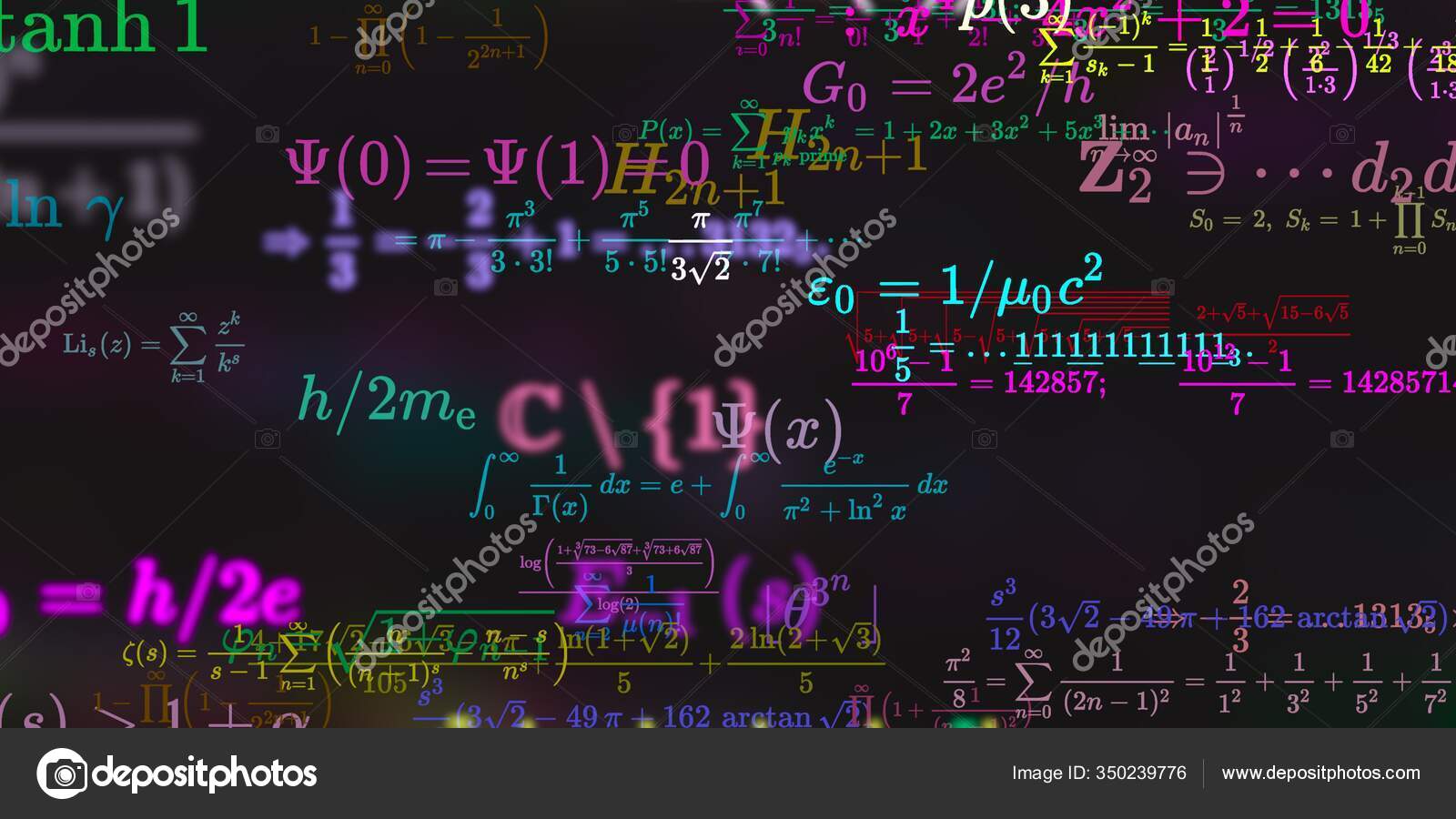 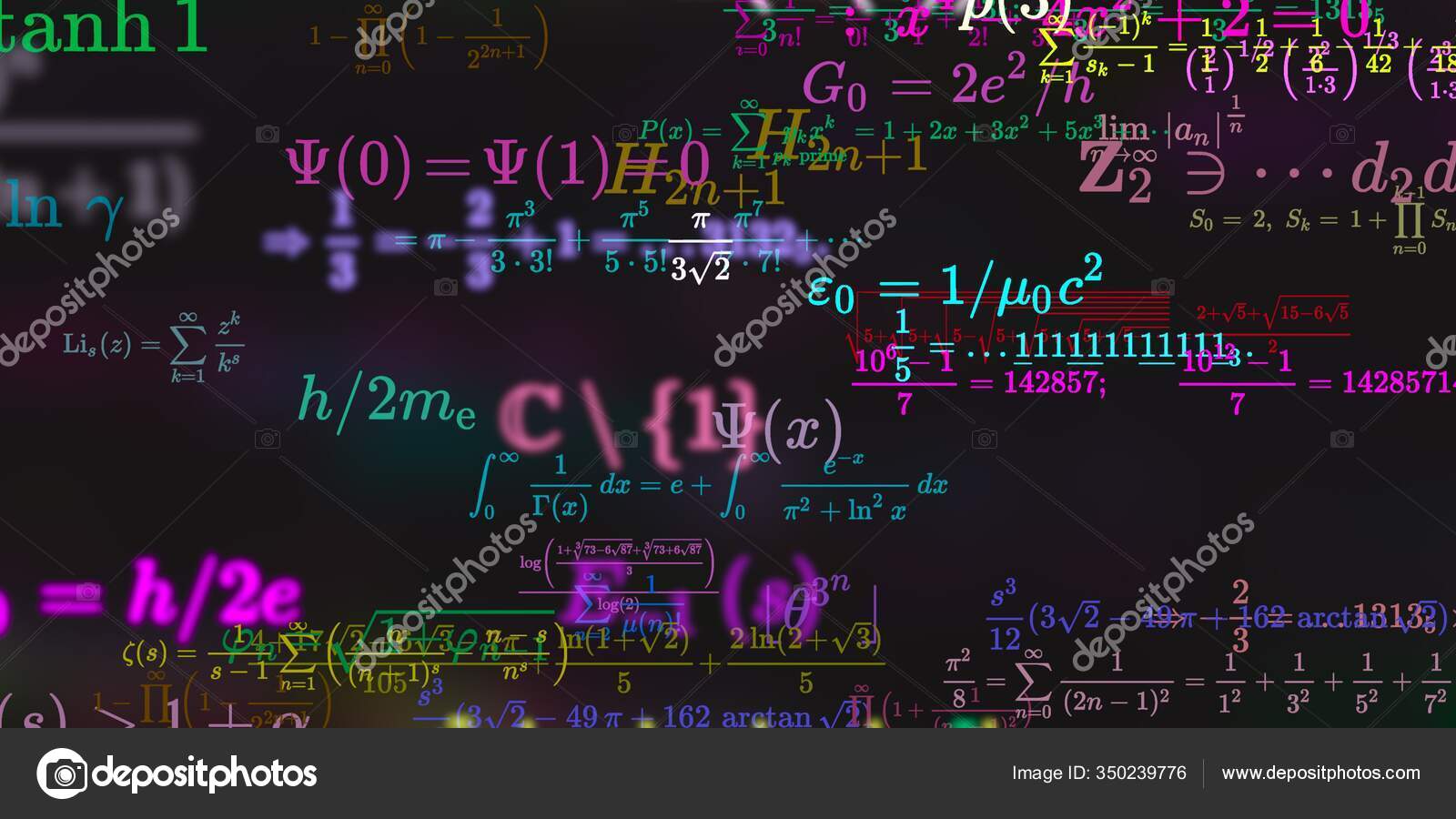 Եռանկյուններ, զուգահեռ ուղիղներ
Ո՞ր եռանկյան համար է հիմքին տարված կիսորդը բարձրություն և միջնագիծ:
Հավասարասրուն
Երկու զուգահեռ ուղիղները երրորդ ուղիղով հատվելիս...
- խաչադիր անկյունները հավասար են,
 - համապատասխան անկյունները հավասար են,
- միակողմանի անկյունների գումարը հավասար է 180°-ի:
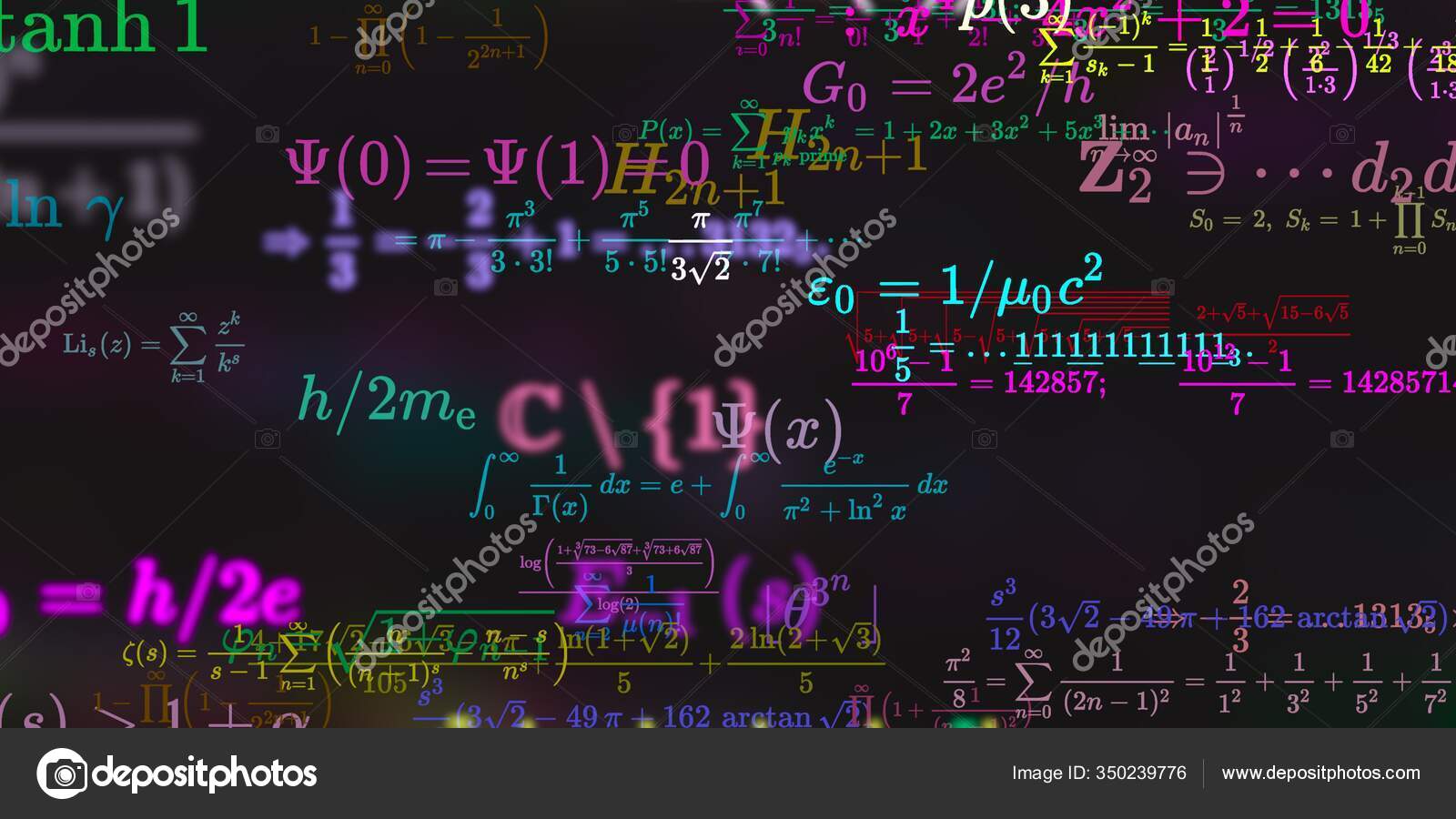 Եռանկյուններ, զուգահեռ ուղիղներ
Սահմանե՛ք եռանկյան հավասարության հայտանիշները:
1. Եթե մի եռանկյան երկու կողմերը և դրանց կազմած անկյունը համապատասխանաբար հավասար են մյուս եռանկյան երկու կողմերին և դրանց կազմած անկյանը, ապա այդ եռանկյունները հավասար են:
2. Եթե մի եռանկյան կողմն ու նրան առընթեր երկու անկյունները համապատասխանաբար հավասար են մյուս եռանկյան կողմին և նրան առընթեր երկու անկյուններին, ապա այդ եռանկյունները հավասար են:
3. Եթե մի եռանկյան երեք կողմերը համապատասխանաբար հավասար են մյուս եռանկյան երեք կողմերին, ապա այդ եռանկյունները հավասար են:
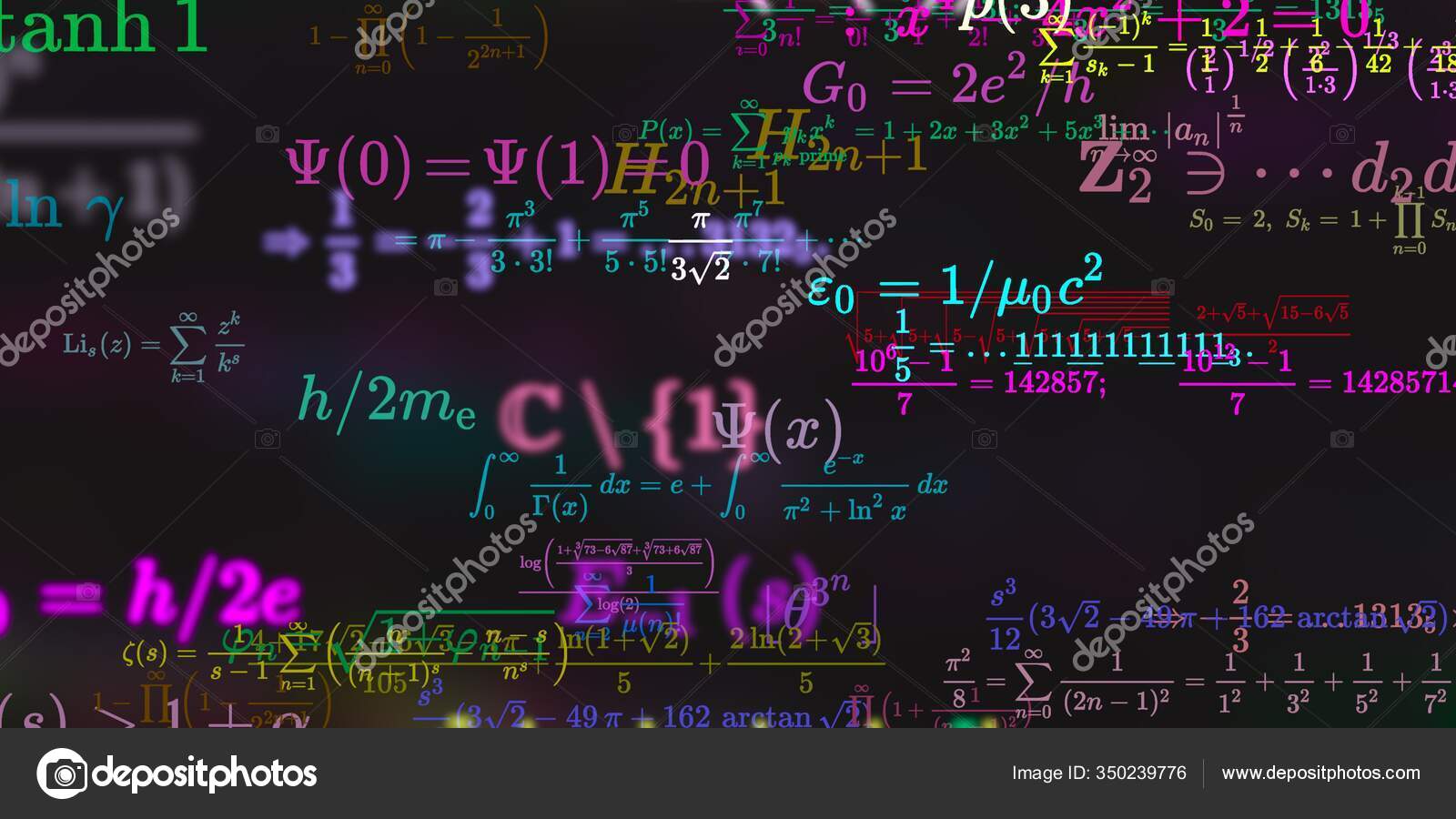 Արդյունքների ամփոփում
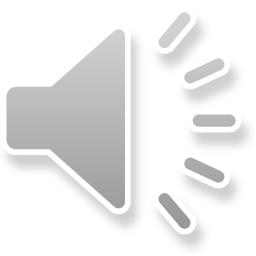 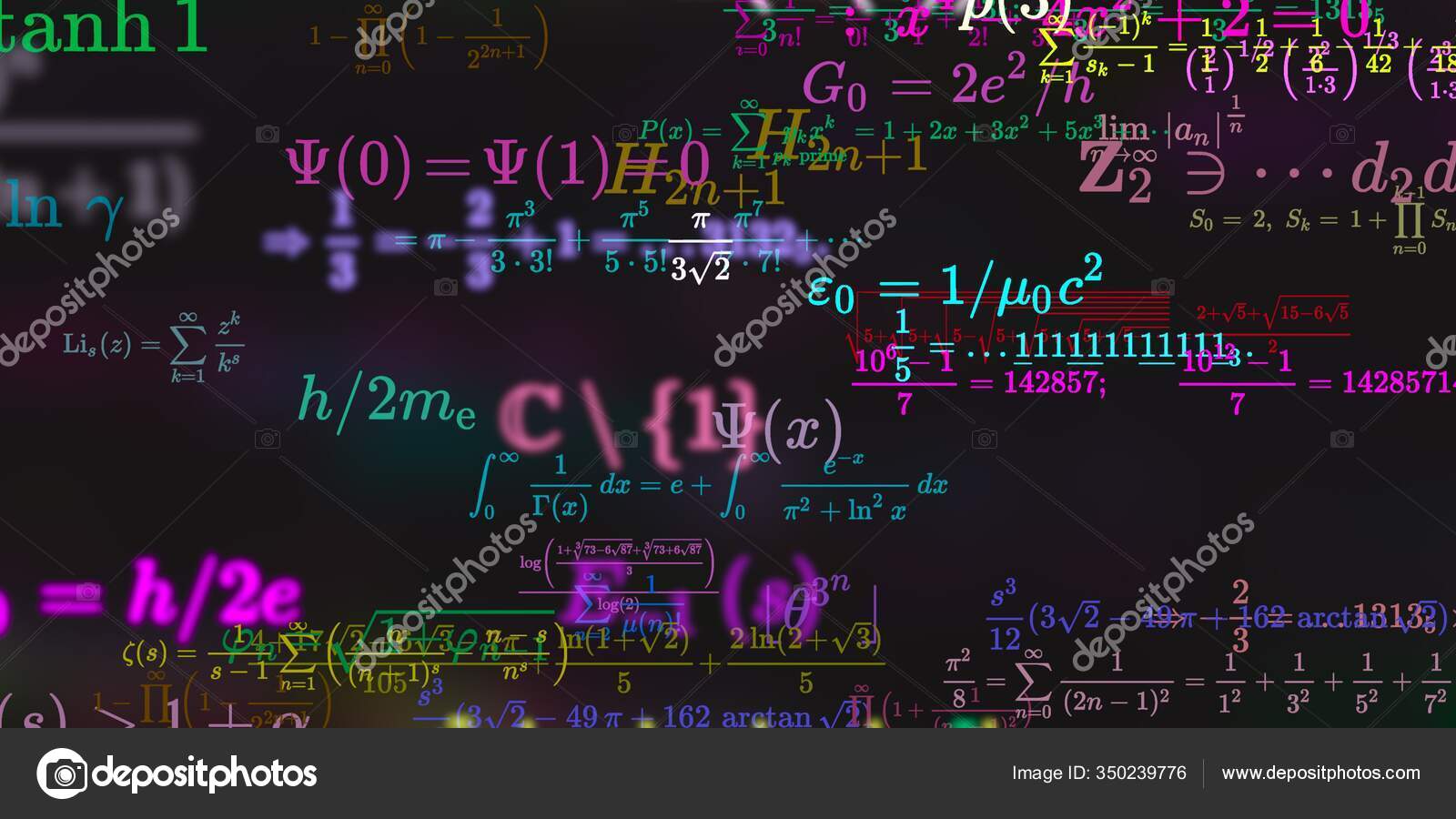 Տնային առաջադրանք
72
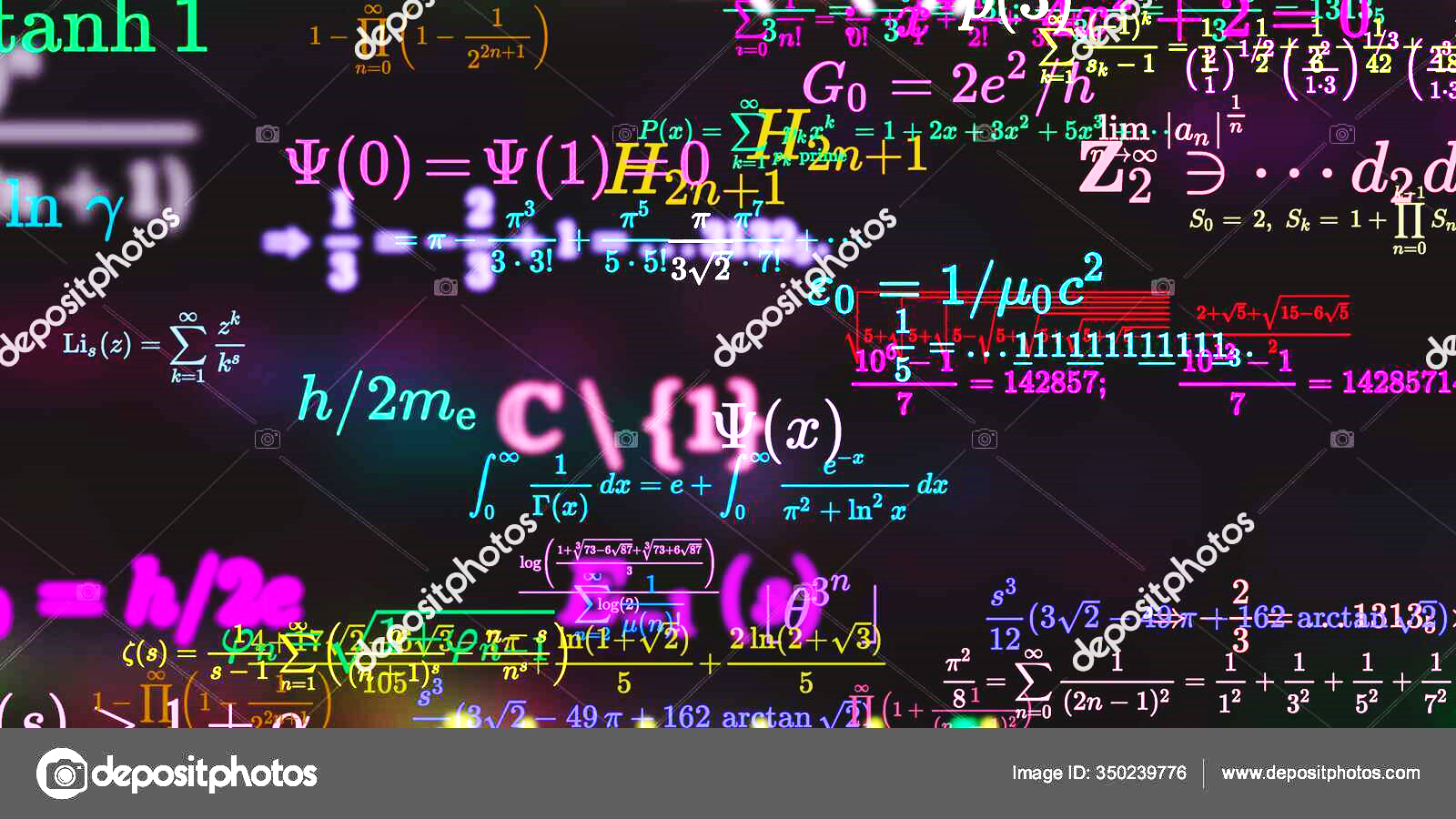 Գտեք յուրաքանչյուր տառային արտահայտության արժեքը x-ի նշված արժեքների դեպքում
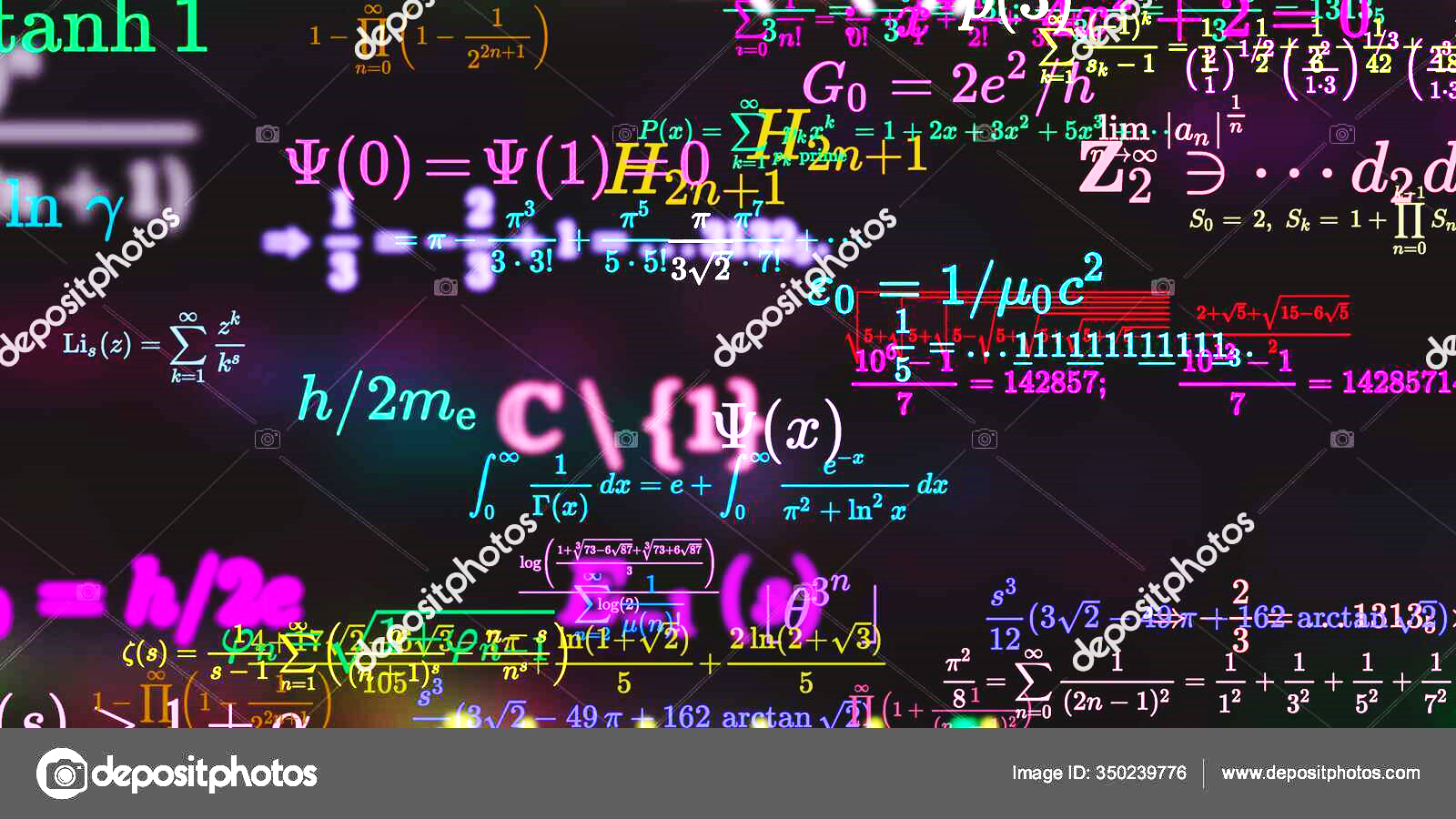 Աղյուսակում գրեք վերևի տողում և ձախ սյունակում տրված միանդամների արտադրյալները
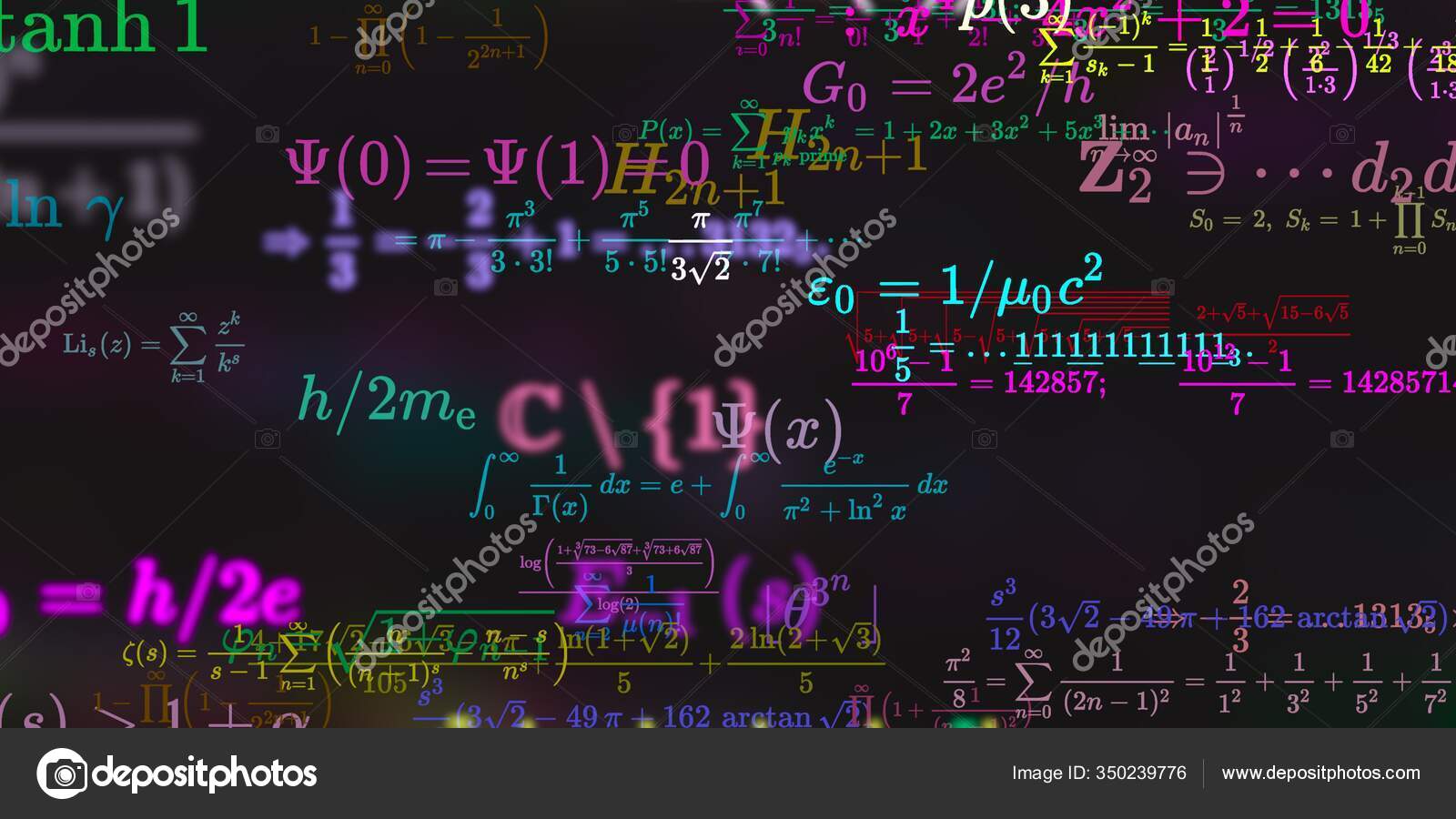 Տնային առաջադրանք
72
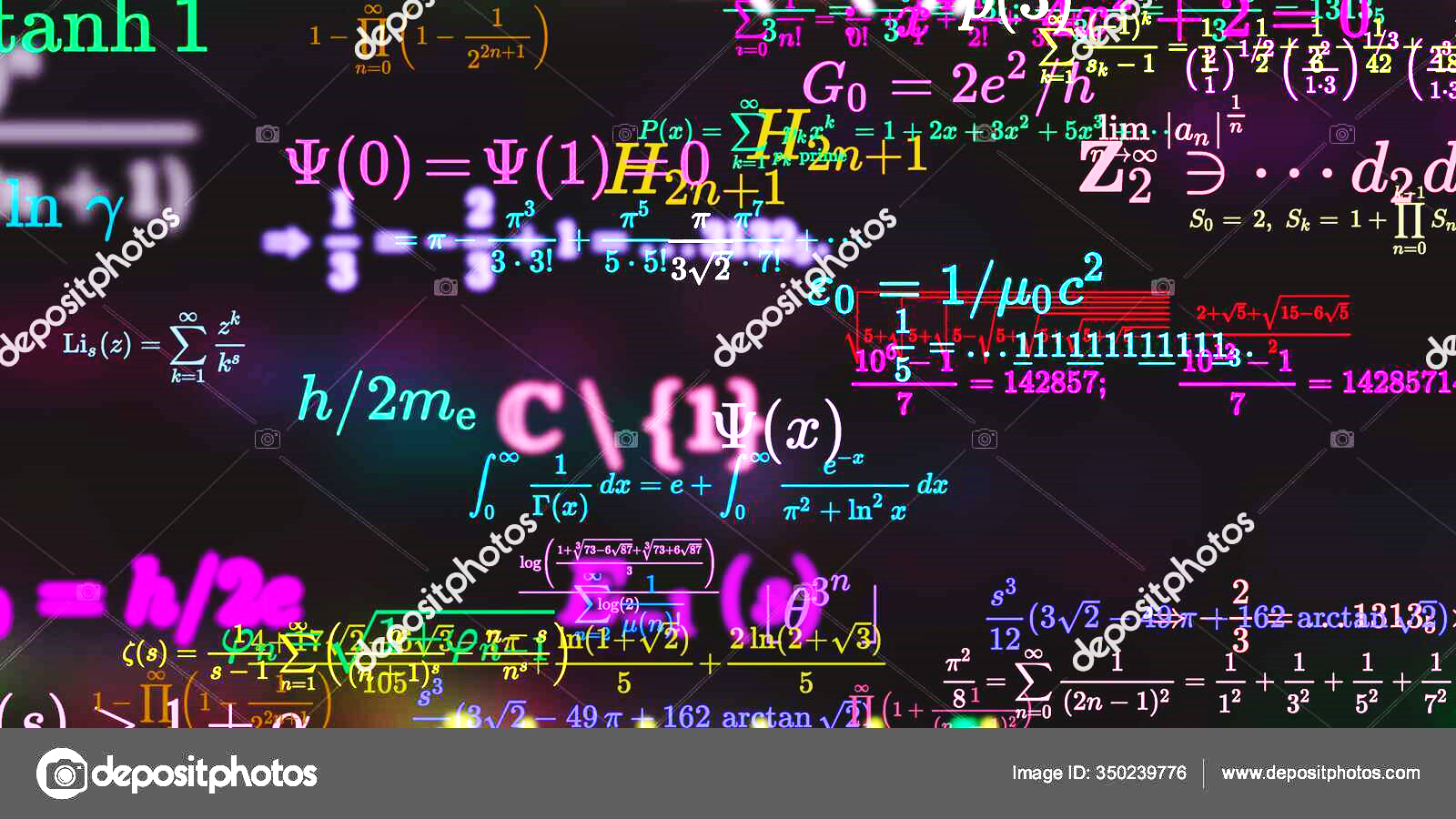 Գտեք յուրաքանչյուր տառային արտահայտության արժեքը x-ի նշված արժեքների դեպքում
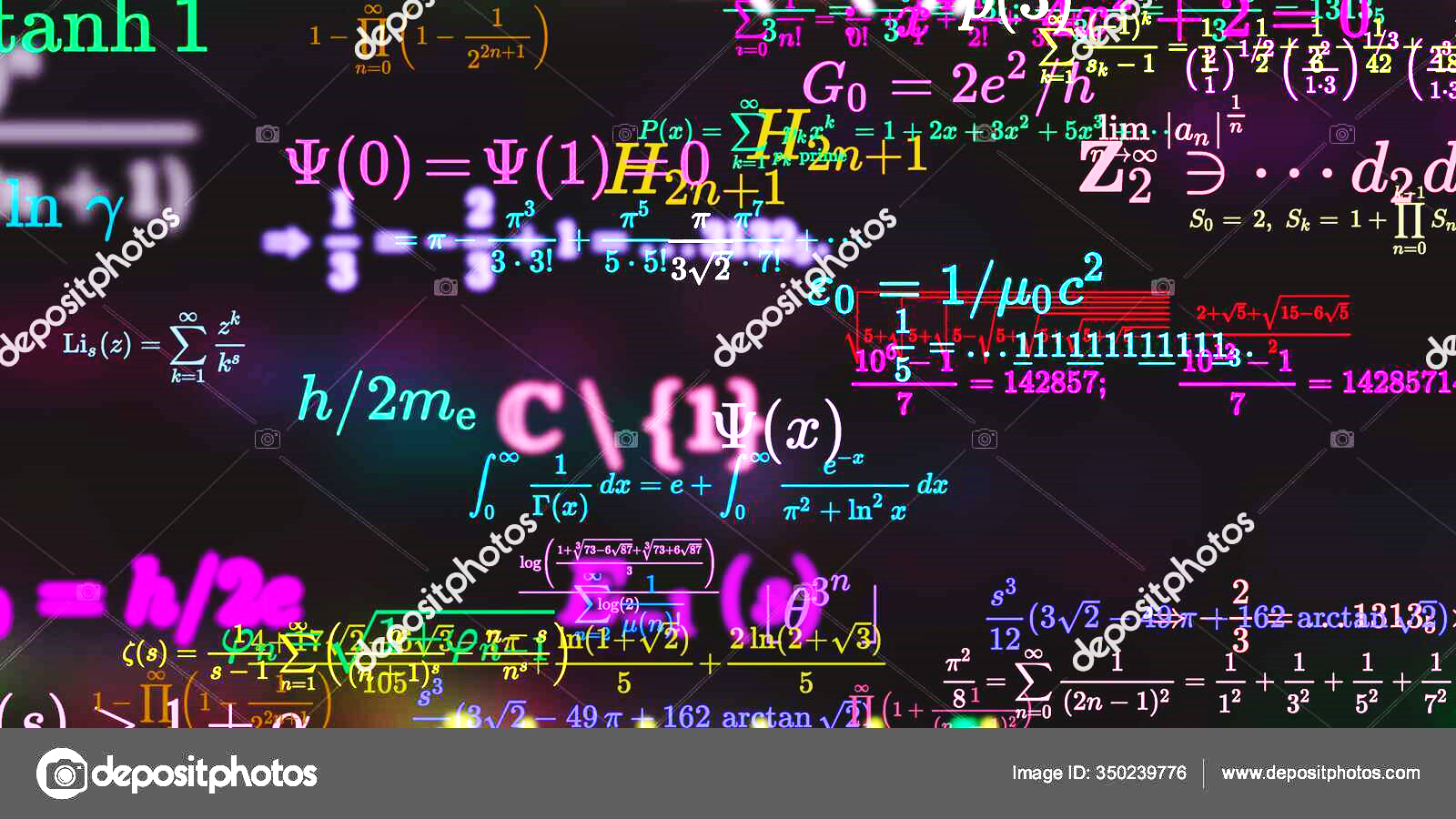 Գտնել յուրաքանչյուր տառային արտահայտության արժեքը x-ի նշված արժեքների դեպքում
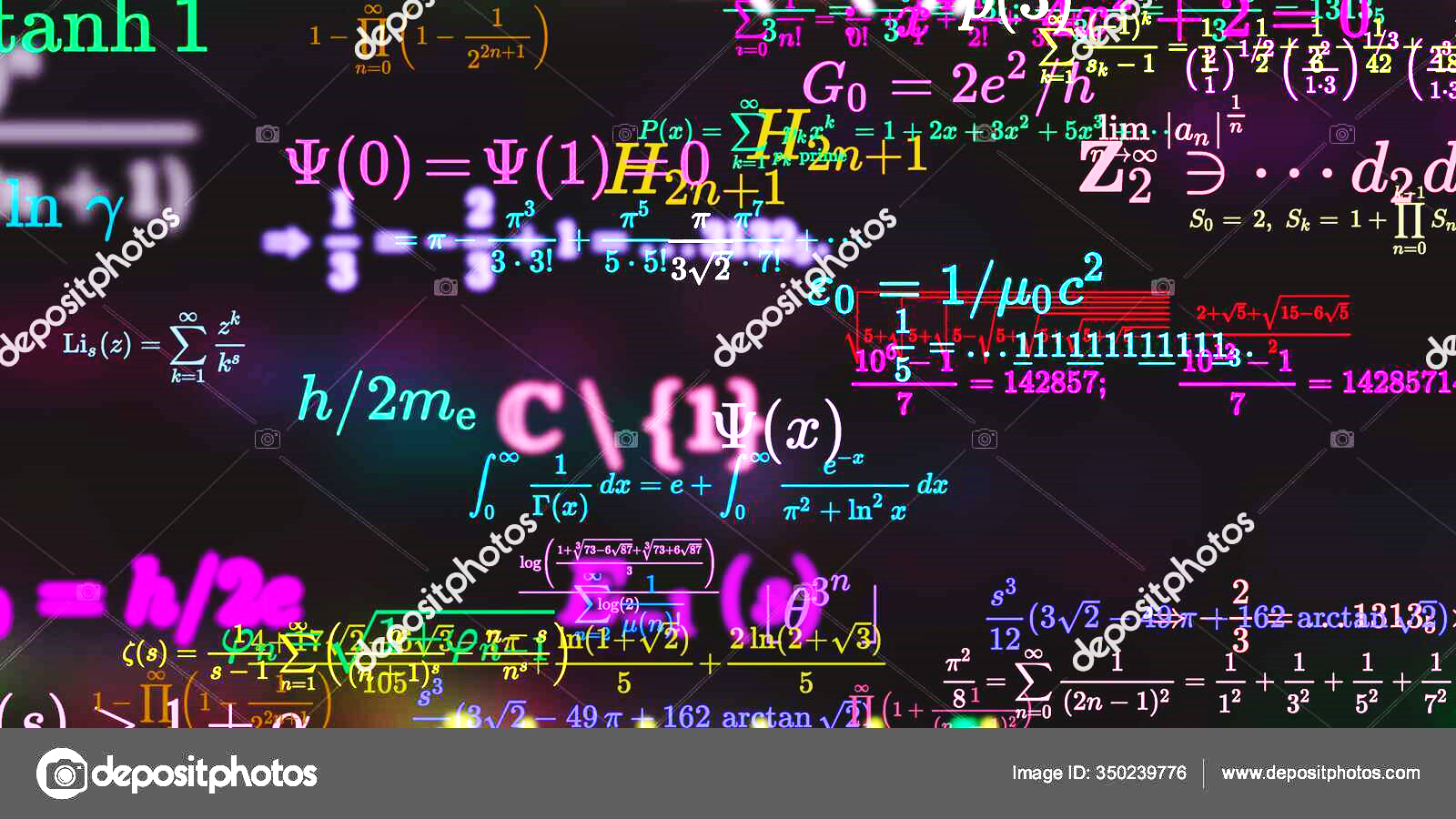 Վերևի տողում և ձախ սյունակում տրված միանդամների արտադրյալները գրել աղյուսակում
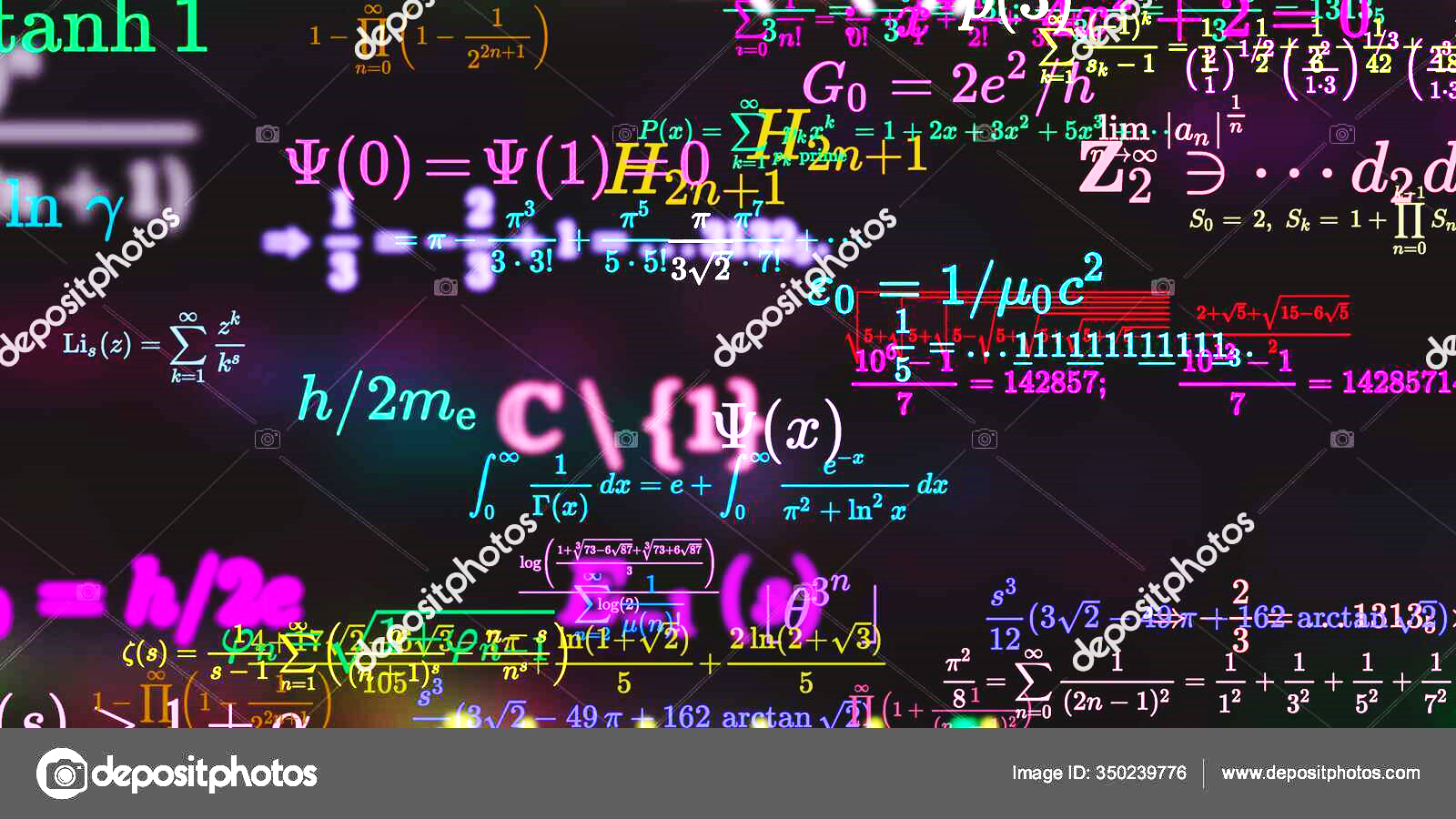 Վերևի տողում և ձախ սյունակում տրված միանդամների արտադրյալները գրել աղյուսակում
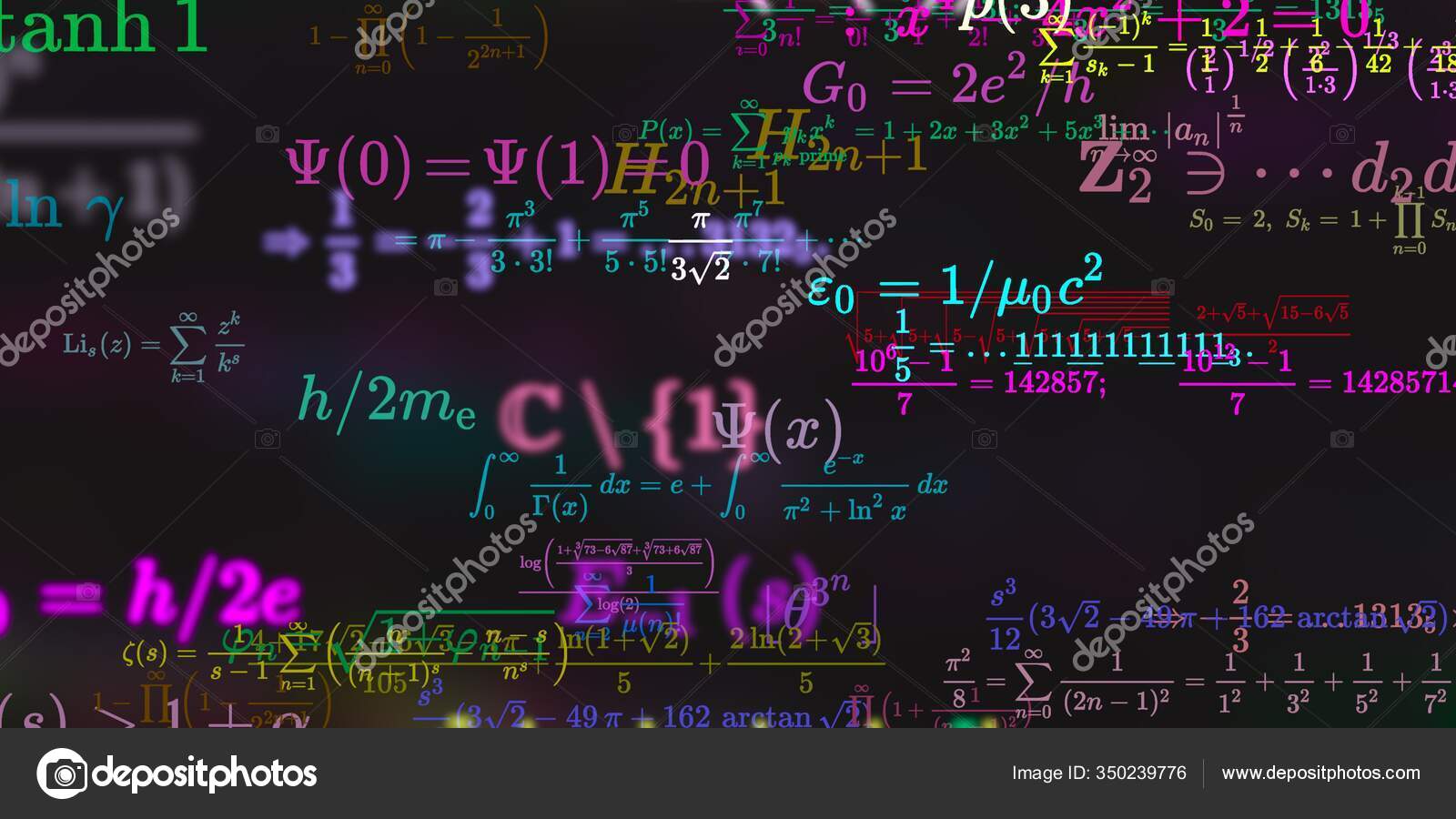 Արդյունքների ամփոփում
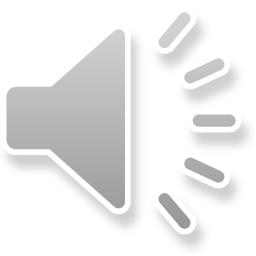 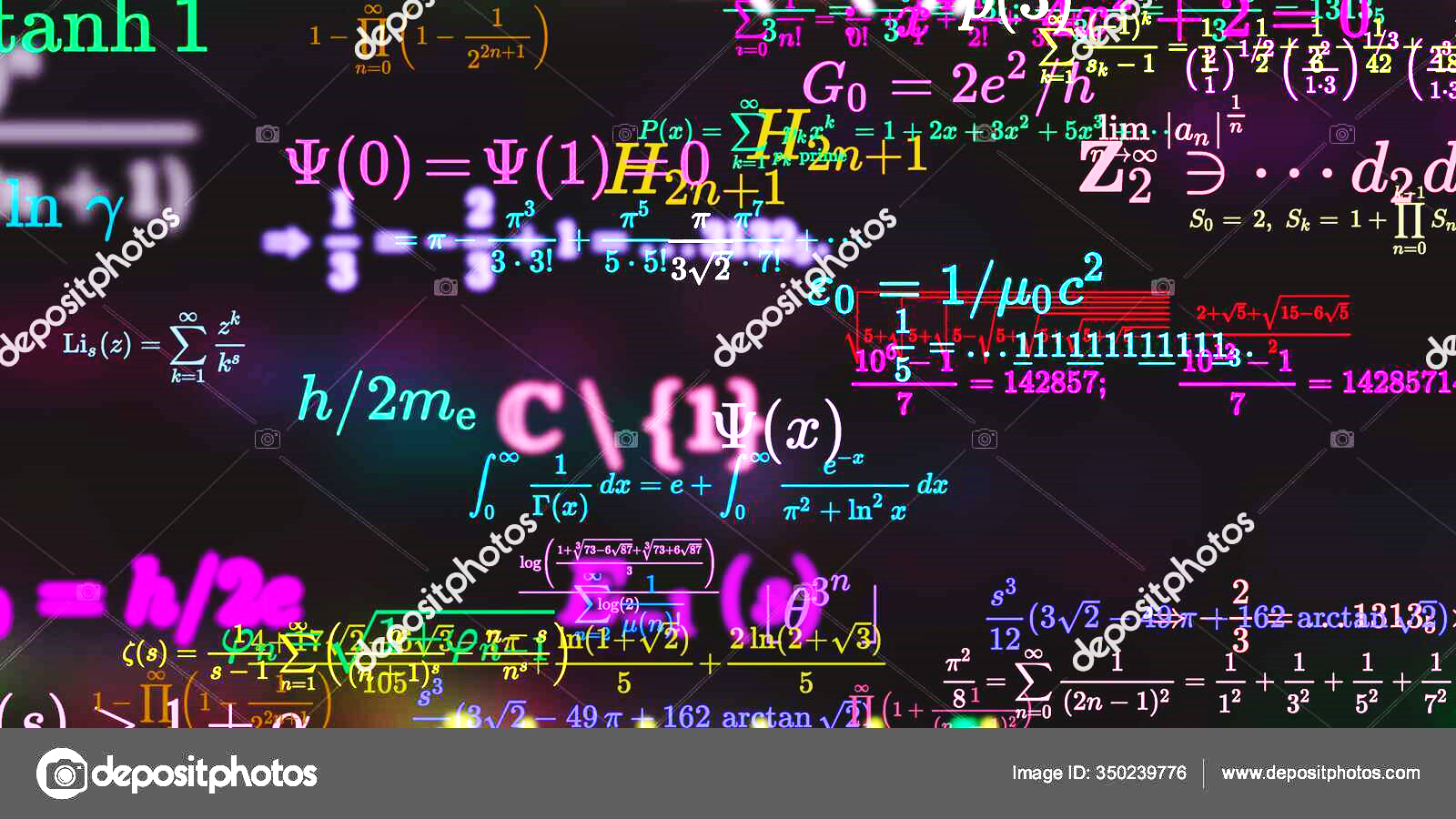 Մաթեմատիկական մրցաշար
Մրցում են VII դասարանցիները
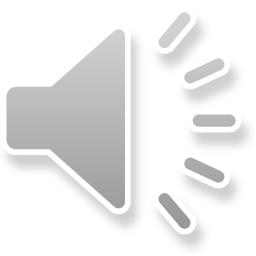